Career Education
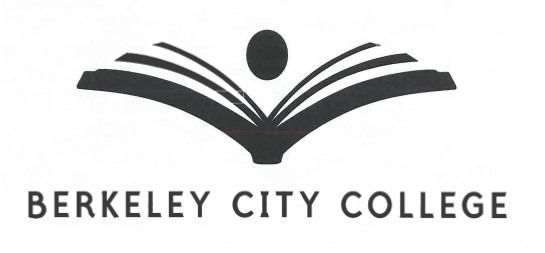 Perkins and cte  transitions Grants
Strong workforce program – local and regional grants
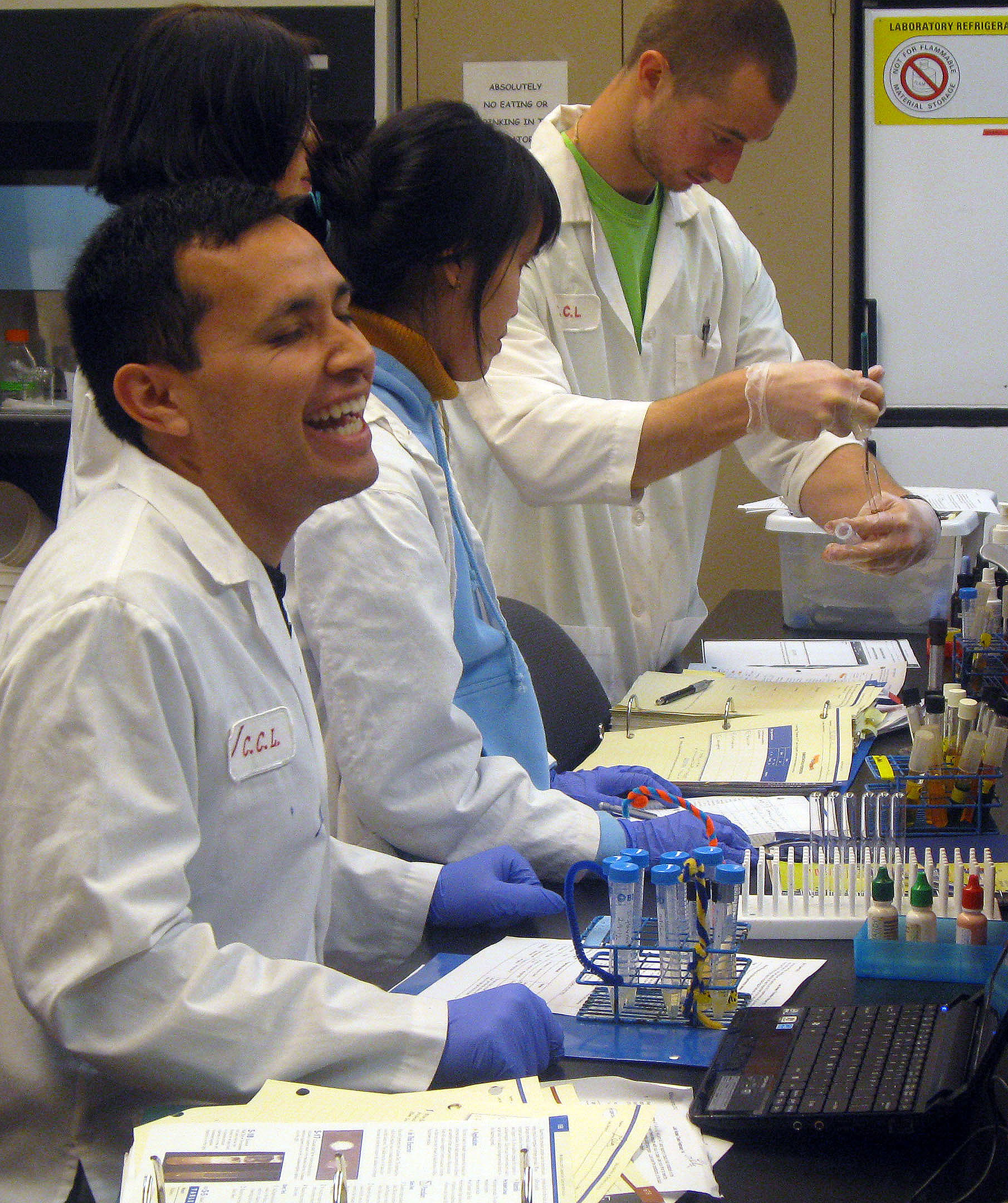 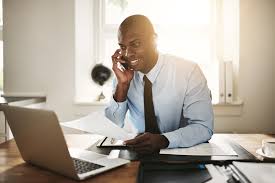 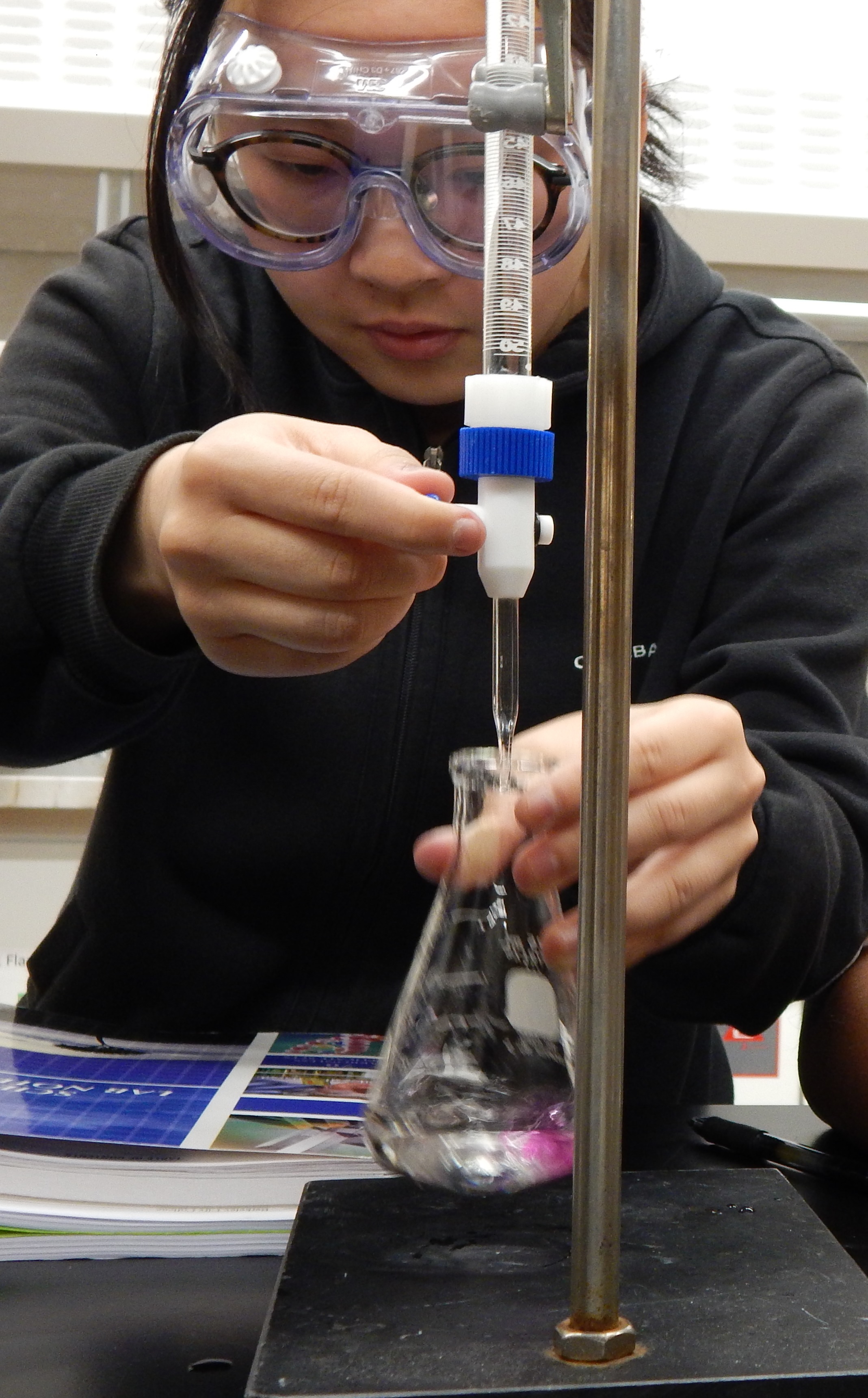 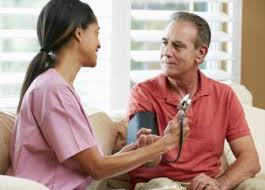 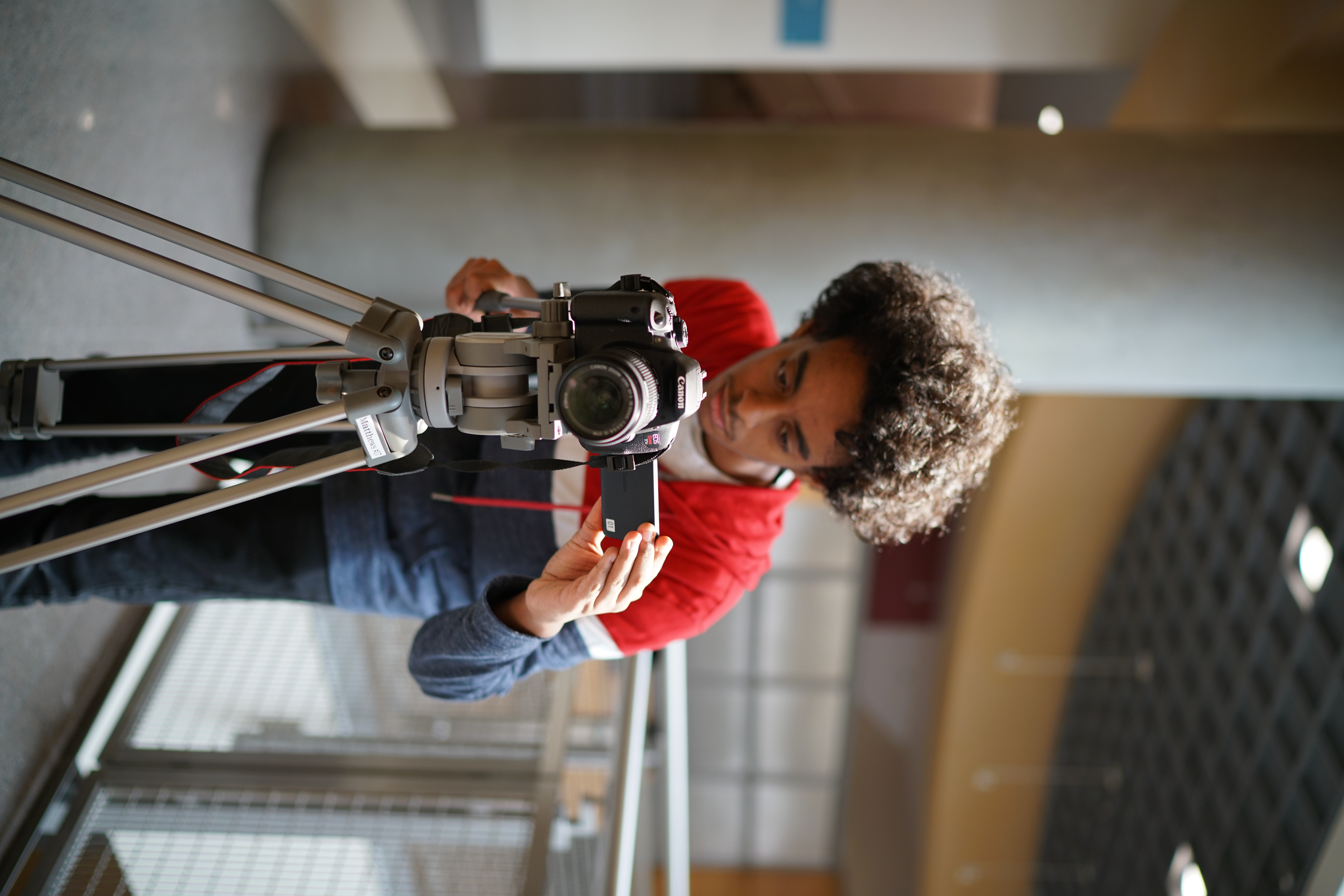 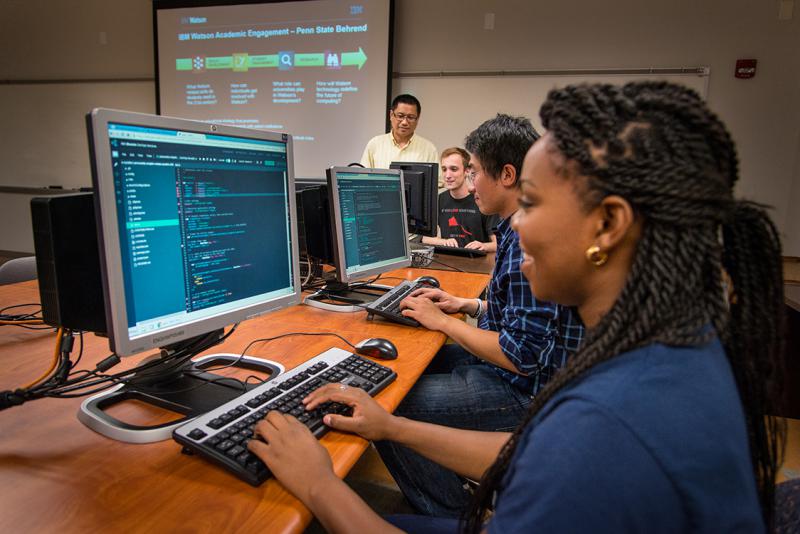 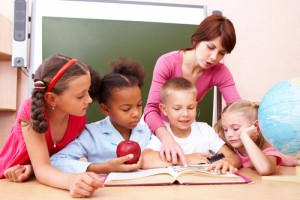 Career education grants
Strong Workforce Program: More and Better Career Technical Education to Increase Social Mobility and Fuel Regional Economies with Skilled Workers

Perkins: Strengthening Career and Technical Education for the 21st Century Act 

CTE Transitions: Helping Career Technical Education students’ transition from secondary to postsecondary education and on to the world of work. (funded through the Perkins CTE Act)
Career education at BCC
Hands on training for in demand jobs
Strong Workforce FundsCrosses fiscal years and has FIFO State accounting model
SWP REGIONAL GRANT
Purpose: To enhance and build stronger CE programming to meet the workforce and economic development needs through regional collaboration.
Round 1 - $120,257
Round 2 - $173,890
Round 3 - $151,372
Expenditures: invested in overall CE equipment infrastructure across programs, student assistants, embedded tutors, and instructional aides, stipends for faculty, program staff support, and marketing of CE programs to address enrollment and visibility issues.
SWP LOCAL GRANT
Purpose: To enhance and build stronger CE programming to meet the workforce and economic development needs and prepare students for high-demand, high-wage jobs.
Round 1 - $462,471
Round 2 - $390,041
Round 3 - $357,136
Expenditures: invested in overall CE equipment infrastructure across programs, student assistants, embedded tutors, and instructional aides, stipends for faculty, program staff support, and marketing of CE programs.
Strong workforce local
Round 1 Investments
Round 2 Investments
Instructional Equipment and Repairs
Enhance classroom and lab leaning experience
Keep classroom equipment current and aligned  with industry standards
Student Assistants
In class tutoring
Supported students on project completion
Faculty Stipends
Review and update curriculum to align with industry
Chemistry Boot Camps
Outreach Events
Faculty Stipends
Developed new instructional materials (lab manuals and exercises) for Biotechnology
Chemistry Boot Camps
Student Assistants
Support for students in and out of the classroom
Program Staff Support
Project Manager
Clerical Support
Chemistry Lab Technician
Instructional Equipment 
Keep classroom equipment current and aligned  with industry standards
Strong workforce regionalK-14 Pathways Regional Project ∙ bay region teacher prep pipeline ∙ regional marketing rjv
Round 1 Investments
Round 2 Investments
Instructional Equipment
Biotechnology
Faculty Stipends
Facilitation of  meetings and work with K-12 partners to better align K-14 curriculum for pathways
Analytical Chemistry program support
Student Assistants
In class tutors
Professional Development
Curriculum Institute
Marketing
CE Swag for outreach and visibility
Instructional Equipment
Biotechnology
Faculty Stipends
CE faculty facilitation of CE training for counselors
Alignment of K-14 curriculum for pathways
Student Success Day presentations
Marketing
Outreach videos for digital advertising
Transit Ads
Program booklet reprint
SWP meeting BCC’s Mission & Strategic Goals: Enhancing overall CE programs, increasing CTE enrollment, completion and transfer, and workforce readiness, providing embedded student support, K-14 Pathway development
Perkins grantCarl D. Perkins Vocational and Technical act of 2006
Perkins ($119,063)
Purpose: To develop CTE student academic and career technical skills in secondary and postsecondary that:
Prepare them for high skill, high wage, or high demand occupations in current or emerging professions;
Link secondary education and postsecondary education (programs of study) and partnerships with baccalaureate intuitions and industry;
Promote rigorous and challenging academic and career technical instruction;
Promote technical assistance that improves the quality of CTE education from teachers, faculty, administrators and counselors;
Promote Life-Long Learning (Stackable Credentials)







Perkins Grant meeting BCC’s Mission & Strategic Goals: Enhancing overall CE programs, supports degree/certificate completion, K-14 Pathway development, providing embedded and integrated support for students, strategic marketing and outreach.
Cte  transitions
CTE Transitions ($26,331)
Purpose: Develop CTE student pathways between secondary and postsecondary and/or promote technical assistance that improves quality of CTE education from faculty, administrators, and counselors.
 
Investments: Provided bi-annual training for counselors in the areas/disciplines of CE
Faculty Stipends to facilitate training
Counselors trained Fall 2018 and Spring 2019

CTE Transitions Grant meeting BCC’s Mission & Strategic Goals: Supports degree/certificate completion, supports guided exploration for undecided students, supports clearly delineating program requirements